Shell Programming
Put distinctive simple tools together to accomplish your goal…
hwlin1414
Outline
Variable pre-operations
args, argc in Shell Scripts
Arithmetic and Logics
Test commands
Control Structures: if-else, switch-case, for/while loops
Input/output: Read from screen 
Defining Functions & Parsing Arguments
Error Handling and Debug tool (sh -x)
A Shell Script Sample: Failure Detection on Servers

Appendix: Regular Expression
Appendix B: sed and awk
Bourne Shell
We use Bourne Shell in this slide.

% echo $SHELL
/usr/local/bin/bash

% sh
$
Executable script
Shebang
#!/bin/sh
#!/bin/bash
#!/usr/local/bin/bash
#!/usr/bin/env bash

Execution
$ sh test.sh
$ chmod a+x test.sh
$ ./test.sh
Shell variables (1)
Assignment 





Example:
$ export PAGER=/usr/bin/less
% setenv PAGER /usr/bin/less

$ current_month=`date +%m`
% set current_month =`date +%m`
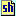 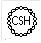 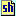 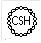 Shell variables (2)
Declaration is needed!
There are two ways to call variable…
“${var}”… why? I
Access
% echo “$PAGER”
% echo “${PAGER}”
Use {} to avoid ambiguity
% temp_name=“haha”
% temp=“hehe”
% echo $temp
hehe
% echo $temp_name
haha
% echo ${temp}_name
hehe_name
% echo ${temp_name}
haha
More clear…
Shell variable operator (1)
※ BadCond == !GoodCond
BadCond	: var is not set or the value is null 
GoodCond 	: var is set and is not null
Print  stderr
The command stops 
immediately
"Parameter Expansion" in sh(1)
Shell variable operator (2)
Ex:
#!/bin/sh

var1="haha"
echo "01" ${var1:+"hehe"}
echo "02" ${var1}
echo "03" ${var2:+"hehe"}
echo "04" ${var2}
echo "05" ${var1:="hehehe"}
echo "06" ${var1}
echo "07" ${var2:="hehehe"}
echo "08" ${var2}
echo "09" ${var1:-"he"}
echo "10" ${var1}
echo "11" ${var3:-"he"}
echo "12" ${var3}
echo "13" ${var1:?"hoho"}
echo "14" ${var1}
echo "15" ${var3:?"hoho"}
echo "16" ${var3}
Result:



01 hehe
02 haha
03
04
05 haha
06 haha
07 hehehe
08 hehehe
09 haha
10 haha
11 he
12
13 haha
14 haha
hoho
16
Shell variable operator (3)
#!/bin/sh

var="Nothing happened end closing end"

echo ${#var}
echo ${var#*ing}
echo ${var##*ing}
echo ${var%end*}
echo ${var%%end*}
These operators do not change var. value…
Results:
32
happened end closing end
end
Nothing happened end closing
Nothing happened
Predefined shell variables
Similar to C program’s “Int main(argc, args)” – arguments of program, 
e.g. ls –a ~
Environment Variables
Other useful variables:
Usage of $* and $@
The difference between $* and $@
$*   : all arguments are formed into a long string
$@  : all arguments are formed into separated strings

Examples: test.sh
for i in "$@" ;  do
    echo $i
done

% test.sh 1 2 3
1
2
3
for i in "$*" ;  do
    echo $i
done

% test.sh 1 2 3
1 2 3
test command
Checking things for us… e.g. file status, statements
test(1)
test expression
[ expression ]
Test for: file, string, number

Test and return 0 (true) or 1 (false) in $?
% test –e News ; echo $?
If there exist the file named “News”
% test "haha" = "hehe" ; echo $?
Whether “haha” equal “hehe”
% test 10 -eq 11 ; echo $?
Whether 10 equal 11
 $? To obtain the return code
Details on the capability of test command – File test
-e file
True if file exists (regardless of type)
-s file
True if file exists and has a size greater than zero
-b file
True if file exists and is a block special file
-c file
True if file exists and is a character special file
-d file
True if file exists and is a directory
-f file
True if file exists and is a regular file
-p file
True if file is a named pipe (FIFO)
-L file
True if file exists and is a symbolic link
-S file
True if file exists and is a socket
-r file
True if file exists and is readable
-w file
True if file exists and is writable
-x file
True if file exists and is executable
-u file
True if file exists and its set user ID flag is set
-g file
True if file exists and its set group ID flag is set
-k file
True if file exists and its sticky bit is set
-O file
True if file exists and its owner matches the effective user id of this process
-G file
True if file exists and its group matches the effective group id of this process
file1 -nt file2
True if file1 exists and is newer than file2
file1 -ot file2
True if file1 exists and is older than file2
file1 -ef file2
True if file1 and file2 exist and refer to the same file
Hard links to same file..
Details on the capability of test command – String test
-z string
True if the length of string is zero
-n string
True if the length of string is nonzero
string
True if string is not the null string
s1 = s2
True if the strings s1 and s2 are identical
s1 != s2
True if the strings s1 and s2 are not identical
s1 < s2
True if string s1 comes before s2 based on the binary value of their characters
s1 > s2
True if string s1 comes after s2 based on the binary value of their characters
Details on the capability of test command – Number test
==, !=, >, <, >=, <= fashion does not apply here…
n1 -eq n2
True if the integers n1 and n2 are algebraically equal
n1 -ne n2
True if the integers n1 and n2 are not algebraically equal
n1 -gt n2
True if the integer n1 is algebraically greater than the integer n2
n1 -ge n2
True if the integer n1 is algebraically greater than or equal to the integer n2
n1 -lt n2
True if the integer n1 is algebraically less than the integer n2
n1 -le n2
True if the integer n1 is algebraically less than or equal to the integer n2
test command –	combination
! expression
True if expression is false.
expression1 -a expression2
True if both expression1 and expression2 are true.
expression1 -o expression2
True if either expression1 or expression2 are true.
The -a operator has higher precedence than the -o operator.
(expression)
True if expression is true
test command – in script
test command short format using [] or ()
% test "haha" = "hehe" ; echo $?
if [ "haha" = "hehe" ] ; then
        echo “haha equals hehe”
else
        echo “haha doesn’t equal hehe”
fi
expr command
# AND - OR – NOT
$ [ 1 -eq 2 ] || [ 1 -eq 1 ] ; echo $?
0

$ [ 1 -eq 1 ] || [ 1 -eq 2 ] ; echo $?
0

$ [ 1 -eq 1 ] && [ 1 -eq 2 ] ; echo $? 
1
$ [ 1 -eq 2 ] && [ 1 -eq 1 ] ; echo $?
1

$ ! [ 1 -eq 2 ] ; echo $?
0

$ [ 1 -eq 2 ] ; echo $?
1
Arithmetic Expansion
echo $(( 1 + 2 ))

a=8
a=$(( $a + 9 ))
a=$(( $a + 17 ))
a=$(( $a + 9453 ))
echo $a
3

// a=8
// a=17
// a=34
// a=9487
9487
if-then-else structure
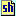 if [ test conditions ] ; then
	command-list
Elif [ test contitions ] ; then
	command-list
else
	command-list
fi
switch-case structure (1)
case $var in
    value1)
	action1
    ;;
    value2)
	action2
    ;;
    value3|value4)
	action3
    ;;
    *)
	default-action
    ;;
esac
case $sshd_enable in
    [Yy][Ee][Ss])
        action1
    ;;
    [Nn][Oo])
        action2
    ;;
    *)
        ???
    ;;
esac
For loop
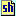 for var in var1 var2 …; do
	action
done
a=“”
for var in `ls`; do
	a=“$a $var”
done
echo $a
While loop
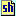 while […] ; do
	action
done

break
continue
Read from stdin
#!/bin/sh
echo -n "Do you want to 'rm -rf /'  (yes/no)? "
read answer
case $answer in
    [Yy][Ee][Ss])
        echo "Hahaha"
    ;;
    [Nn][Oo])
        echo "No~~~"
    ;;
    *)
        echo "removing..."
    ;;
esac
Create tmp file/dir
TMPDIR=`mktemp –d tmp.XXXXXX`
TMPFILE=`mktemp ${TMPDIR}/tmp.XXXXXX`
echo "program output" >> ${TMPFILE}
functions (1)
Define function
function_name ( ) {
	command_list
}

Removing function definition
unset function_name

Function execution
function_name

Function definition is local to the current shell
※ Define the function before first use…
functions (2) - scoping
func () {
        # global variable
        echo $a
        a="hello"
}
a="5566"

func
echo $a

Result:
5566
hello
func () {
        # global variable
        local a="hello"
        echo $a
}
a="5566"

func
echo $a

Result:
hello
5566
functions (3) - arguments check
func () {
        if [ $# -eq 2 ] ; then
                echo $1 $2
        else
                echo “Wrong”
        fi
}
func
func hi
func hello world

Result:
Wrong
Wrong
hello world
functions (4) - return value
func () {
        if [ $# -eq 2 ] ; then
                return 0
        else
                return 2
        fi
}
func
echo $?
func hello world
echo $?

Result:
2
0
Parsing arguments
Use getopt (recommended)
#!/bin/sh

while getopts abcf: op ; do
    echo "${OPTIND}-th arg“

    case $op in
        a|b|c)
            echo "one of ABC" ;;
        f)
            echo $OPTARG ;;
        *)
            echo "Default" ;;
        esac
done
$ ./test.sh -a -b -c -f gg
2-th arg
one of ABC
3-th arg
one of ABC
4-th arg
one of ABC
6-th arg
gg
“:” means additional arg.
$OPTARG: content of arguments
$OPTIND: index of arguments
Handling Error Conditions
Internal error
Caused by some command’s failing to perform
User-error
Invalid input
Unmatched shell-script usage
Command failure
External error
By the system telling you that some system-level event has occurred by sending signal
program crash
signal from OS
Handling Error Conditions –	Internal Error
Ex:
program name
#!/bin/sh
UsageString="Usage: $0 -man=val1 -woman=val2"

if [ $# != 2 ] ; then
    echo "$UsageString"
else
    echo "ok!"
    man=`echo $1 | cut -c 6-`
    woman=`echo $2 | cut -c 8-`
    echo "Man is ${man}"
    echo "Woman is ${woman}"
fi
How aboutc but not –c?
start from char6
 Handling the errors yourself…
Handling Error Conditions –	External Error (1)
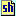 Using trap in Bourne shell
trap [command-list] [signal-list]
Perform command-list when receiving any signal in signal-list
Usag: trap “[commands]” list of signals looking for…
trap “rm tmp*; exit0” 1 2 3 14 15
Ignore signal 1 2 3
trap "" 1 2 3
Handling Error Conditions –	External Error (2)
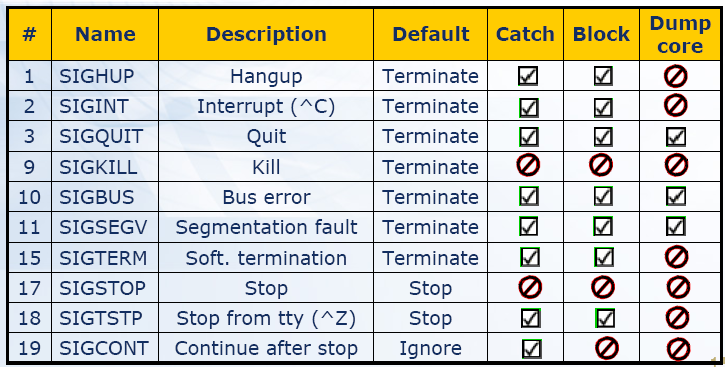 Debugging Shell Script
Debug tools in sh…
Debug mode
Debug msgs.
print out the 
substitution results…
Ex:
#!/bin/sh -x

var1="haha"
echo "01" ${var1:+"hehe"}
echo "02" ${var1}
echo "03" ${var2:+"hehe"}
echo "04" ${var2}
echo "05" ${var1:="hehehe"}
echo "06" ${var1}
echo "07" ${var2:="hehehe"}
echo "08" ${var2}
echo "09" ${var1:-"he"}
echo "10" ${var1}
echo "11" ${var3:-"he"}
echo "12" ${var3}
echo "13" ${var1:?"hoho"}
echo "14" ${var1}
echo "15" ${var3:?"hoho"}
echo "16" ${var3}
Result:

+ var1=haha
+ echo 01 hehe
01 hehe
+ echo 02 haha
02 haha
+ echo 03
03
+ echo 04
04
+ echo 05 haha
05 haha
+ echo 06 haha
06 haha
+ echo 07 hehehe
07 hehehe
+ echo 08 hehehe
08 hehehe
+ echo 09 haha
09 haha
+ echo 10 haha
10 haha
+ echo 11 he
11 he
+ echo 12
12
+ echo 13 haha
13 haha
+ echo 14 haha
14 haha
hoho
Useful tools
head
tail
grep
find
ps
xargs
Shell Script Examples
check alive (1)
ping
/sbin/ping –c 3 bsd1.cs.nctu.edu.tw
		PING bsd1.cs.nctu.edu.tw (140.113.235.131): 56 data bytes
		64 bytes from 140.113.235.131: icmp_seq=0 ttl=60 time=0.472 ms
		64 bytes from 140.113.235.131: icmp_seq=1 ttl=60 time=0.473 ms
		64 bytes from 140.113.235.131: icmp_seq=2 ttl=60 time=0.361 ms

		--- bsd1.cs.nctu.edu.tw ping statistics ---
		3 packets transmitted, 3 packets received, 0% packet loss
		round-trip min/avg/max/stddev = 0.361/0.435/0.473/0.053 ms
check alive (2)
#!/bin/sh
# [Usage] isAlive.sh ccbsd1

Usage="[Usage] $0 host"
temp="$1.ping"
Admin="liuyh"
count="20"

if [ $# != 1 ] ; then
  echo $Usage
else
  /sbin/ping -c ${count:=10} $1 | /usr/bin/grep 'transmitted' > $temp
  Lost=`awk –F" " '{print $7}' $temp | awk –F"%" '{print $1}' `

  if [ ${Lost:=0} -ge 50 ] ; then
    mail –s  "$1 failed" $Admin < $temp
  fi
  /bin/rm $temp
fi
default 10 times
Grep “tran…”
wrtie to the temp file
awk on $temp usingspace as delimeter
How many % packet loss?
Mail and del. $temp
Appendix A: Regular Expression
pattern matching
Regular Expression (1)
Informal definition
Basis:
A single character “a” is a R.E.
Hypothesis
If r and s are R.E. 
Inductive 
Union: r + s is R.E
Ex: a + b
Concatenation: rs is R.E.
Ex: ab
Kleene closure: r* is R.E.
Ex: a*
Regular Expression (2)
Pattern-matching 
Special operators
Regular Expression (3)
Examples
r.n
Any 3-character string that start with r and end with n
r1n, rxn, r&n will match
r1xn, axn will not match
..Z..
Any 5-character strings that have Z as 3rd character
aeZoo, 12Zos will match
aeooZ, aeZoom will not match
r[a-z]n
Any 3-character string that start with r and end with n and the 2nd character is an alphabet
rxn will match
r1n, r&n will not match
Regular Expression (4)
Examples
^John
Any string starts with John
John Snow -> will match
Hi John -> will not match
[En][Nn][Dd]$
Any string ends with any combination of “end”

[A-Za-z0-9]+
String of characters
Regular Expression (5)
Utilities using RE
grep
awk
sed
find
Different tools, different RE
BRE (Basic)
ERE (Extended)
PCRE (Perl Compatible)
https://en.wikipedia.org/wiki/Regular_expression#Standards
Appendix B: sed and awk
Details on using sed and awk…
sed – Stream EDitor (1)
sed(1)
sed –e “command” –e “command”… file
sed –f script-file file
Sed will (1) read the file line by line and (2) do the commands, then (3) output to stdout
e.g. sed -e '1,10d' -e 's/yellow/black/g' yel.dat 
Command format
[address1[,address2]]function[argument]
From address 1 to address 2
Do what action
Address format
n 	 line number
/R.E./	 the line that matches R.E
sed – Stream EDitor (2)
Example of address format
sed –e 10d
sed –e /man/d
sed –e 10,100d
sed –e 10,/man/d
Delete line from line 10 to the line contain “man”
sed – Stream EDitor 	Function: substitution (1)
substitution 
Syntax
s/pattern/replace/flags
Flags
N: Make the substitution only for the N'th occurrence
g: replace all matches
p: print the matched and replaced line
w: write the matched and replaced line to a file
sed – Stream EDitor 	Function: substitution (2)
file 
I am jon
I am john
I am liuyh
I am liuyh
I am nothing
Ex:
sed –e ‘s/liuyh/LIUYH/2’ file
sed –e ‘s/liuyh/LIUYH/g’ file
sed –e ‘s/liuyh/LIUYH/p’ file
sed –n –e ‘s/liuyh/LIUYH/p’ file
sed –e ‘s/liuyh/LIUYH/w wfile’ file
sed – Stream EDitor 	Function: delete
delete
Syntax:
[address]d
Ex:
sed –e 10d
sed –e /man/d
sed –e 10,100d
sed –e 10,/man/d
sed – Stream EDitor 	Function: append, insert, change
append, insert, change
Syntax:


Ex:
sed –f sed.src file
insert  insert before the line
change  replace whole line
[address]a\
text
[address]i\
text
[address]c\
text
Results:
I am jon
I am john
Meet liuyh, Hello
I am liuyh
Meet liuyh, Hello
I am liuyh
I am nothing
file
I am jon
I am john
I am liuyh
I am liuyh
I am nothing
sed.src

/liuyh/i \
Meet liuyh, Hello
sed – Stream EDitor 	Function: print
print
Syntax:
[addr1, addr2]p
Ex:
sed -n -e ‘/^liuyh/p’
Print out the lines that begins with liuyh
-n: By default, each line of input is echoed to the standard output after all of the commands have been applied to it.  The -n option suppresses this behavior.
Amy  32  0800995995  nctu.csie
$4
$3
$1
$2
awk
awk(1) 
awk [-F fs] [ ‘awk_program’ | -f program_file] [data_file ……]
awk will read the file line by line and evaluate the pattern, then do the action if the test is true
Ex:
awk ‘{print “Hello World”}’ file
awk ‘{print $1}’ file

Program structure
pattern { action }

missing pattern means always matches
missing { action } means print the line
awk – Pattern formats
pattern formats
Regular expression
awk '/[0-9]+/ {print “This is an integer” }'
awk '/[A-Za-z]+/ {print “This is a string” }'
awk '/^$/ {print “this is a blank line.”}'
BEGIN
before reading any data
awk ' BEGIN {print “Nice to meet you”}'
END
after the last line is read
awk ' END {print “Bye Bye”}'
awk – action format
Actions
Print
Assignment
if( expression ) statement [; else statement2]
awk ' { if( $2 ~ /am/ ) print $1}' file
while( expression ) statement
awk 'BEGIN {count=0} /liuyh/ {while (count < 3) {print count;count++}}' file 
awk 'BEGIN {count=0} /liuyh/ {while (count < 3) {print count;count++};count=0}' file
for ( init ; test ; incr ) action
awk '{for (i=0;i<3;i++) print i}' file
var usage: no need for “$”
reset count after printing
awk – built-in variables (1)
$0, $1, $2, ...
Column variables
NF
Number of fields in current line
NR
Number of line processed
FILENAME
the name of the file being processed
FS
Field separator, set by -F
OFS
Output field separator
awk – built-in variables (2)
Ex:
awk ‘BEGIN {FS=“:”} /liuyh/ {print $3}’ /etc/passwd
1002
awk 'BEGIN {FS=":"} /^liuyh/{print $3 $6}' /etc/passwd
1002/home/liuyh
awk 'BEGIN {FS=":"} /^liuyh/{print $3 "  " $6}' /etc/passwd
1002 /home/liuyh
awk 'BEGIN {FS=":" ;OFS="=="} /^liuyh/{print $3 ,$6}' /etc/passwd
1002==/home/liuyh
Reference
awk(1)
sed(1)
http://www.grymoire.com/Unix/Awk.html
http://www.grymoire.com/Unix/Sed.html
https://en.wikipedia.org/wiki/Regular_expression